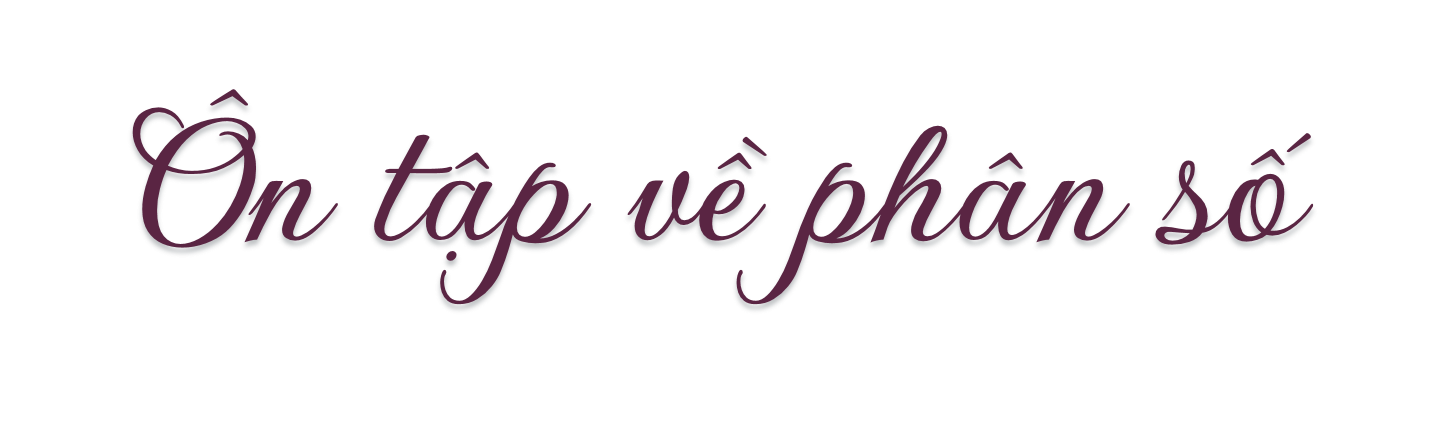 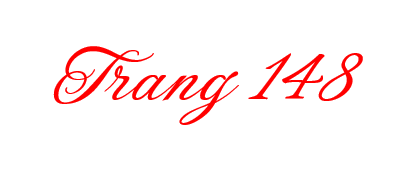 Fun!
Mục tiêu
01
Biết xác định phân số, hỗn số.
02
Biết rút gọn các phân số.
Biết quy đồng mẫu số các phân số.
03
Biết so sánh các phân số cùng mẫu số và khác mẫu số.
04
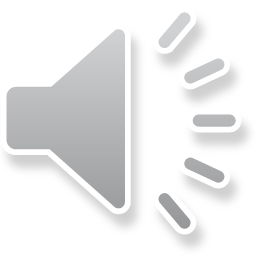 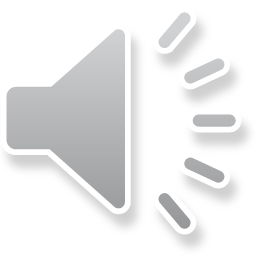 Đường đến trường
Chặng 2
Chặng 1
Về đích
Chặng 3
Chặng 4
5
3
3
2
8
8
4
5
Bài 1:
a) Viết phân số chỉ phần đã tô màu của mỗi hình dưới đây:
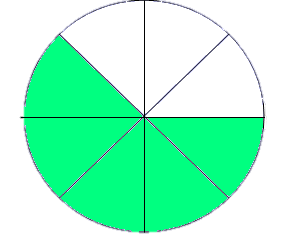 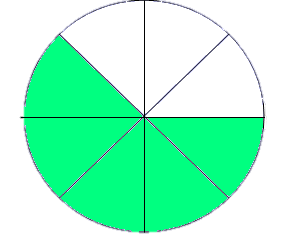 Hình 1
Hình 2
Hình 2
Hình 3
Hình 3
Hình 4
Hình 4
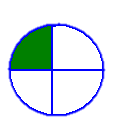 2
1
1
3
2
1
4
4
3
2
3
4
b) Viết hỗn số chỉ phần đã tô màu của mỗi hình dưới đây:
Hình 2
Hình 2
Hình 1
Hình 2
Hình 3
Hình 4
Hình 3
Hình 4
Hình 3
Hình 4
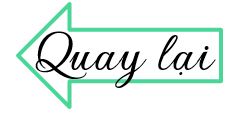 5
18
40
75
35
24
90
30
3
6
Bài 2: Rút gọn các phân số.
;
;
;
;
Khi rút gọn phân số, ta có thể làm như sau:
 Xét xem tử số và mẫu số cùng chia hết cho số tự nhiên nào lớn hơn 1.
 Chia tử số và mẫu số cho số đó.
 Cứ làm như thế cho đến khi nhận được phân số tối giản.
Muốn rút gọn phân số ta làm thế nào ?
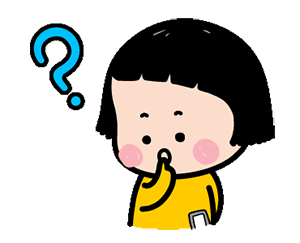 5
18
40
75
35
24
90
30
=
18
=
=
24
3
3
1
3
1
4
5
6
6
2
4
7
9
2
5
35
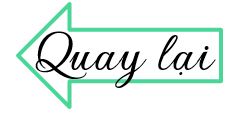 Bài 2: Rút gọn các phân số.
;
;
;
;
3 : 3
40
40 : 10
=
=
=
6 : 3
90
90 : 10
75
75 : 15
18 : 6
=
=
30
30 : 15
24 : 6
5 : 5
=
=
35 : 5
3
3
2
4
5
11
a)
b)
và
và
và
4
4
5
5
12
36
Bài 3: Quy đồng mẫu số các phân số.
Khi quy đồng mẫu số hai phân số ta làm như sau:
 Lấy từ số và mẫu số của phân số thứ nhất nhân với mẫu số của phân số thứ hai.
 Lấy tử số và mẫu số của phân số thứ hai nhân với mẫu số của phân số thứ nhất.
Muốn quy đồng mẫu số hai phân số ta làm thế nào?
2
,
c)
3
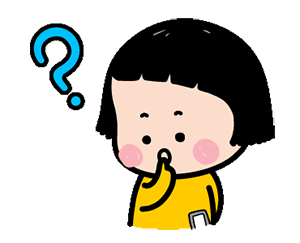 3
3
3
2
2
4
5
5
11
11
a)
a)
b)
b)
và
và
và
và
và
4
4
4
5
5
5
12
12
36
36
3
2
5
4
5
12
11
36
Bài 3: Quy đồng mẫu số các phân số.
MSC: 20
MSC: 36
2
,
5 x 3
15
3 x 5
15
c)
3
=
=
=
=
12 x 3
36
4 x 5
20
2 x 4
8
và giữ nguyên
=
=
5 x 4
20
3
4
và
4
5
2
3
4
40
45
48
3
4
5
60
60
60
Bài 3: Quy đồng mẫu số các phân số.
MSC: 60
2
,
c)
3
4 x 12
2 x 20
=
=
=
=
5 x 12
3 x 20
3 x 15
=
=
4 x 15
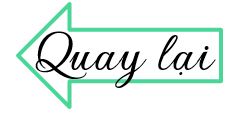 >
<
=
Bài 4:
?
Các quy tắc so sánh hai phân số:
 Nếu hai phân số có cùng mẫu số, phân số nào có tử số lớn hơn thì phân số đó lớn hơn và ngược lại.
 Nếu hai phân số có cùng tử số, phân số nào có mẫu số lớn hơn thì phân số đó bé hơn và ngược lại.
 Nếu hai phân số khác mẫu số, ta có thể quy đồng mẫu số rồi so sánh hai phân số sau khi quy đồng.
Hãy nêu những quy tắc so sánh hai phân số?
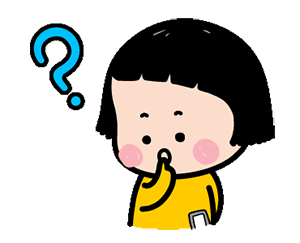 2
6
2 x 3
(
)
=
=
5
15
5 x 3
>
<
=
Bài 4:
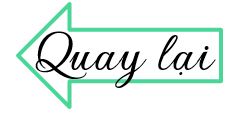 ?
7
5
2
6
7
7
<
>
=
;
;
…
…
…
12
12
5
15
10
9
1 2
1 3
2 3
0
1
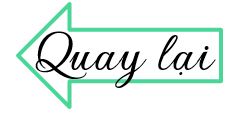 Đánh giá mục tiêu
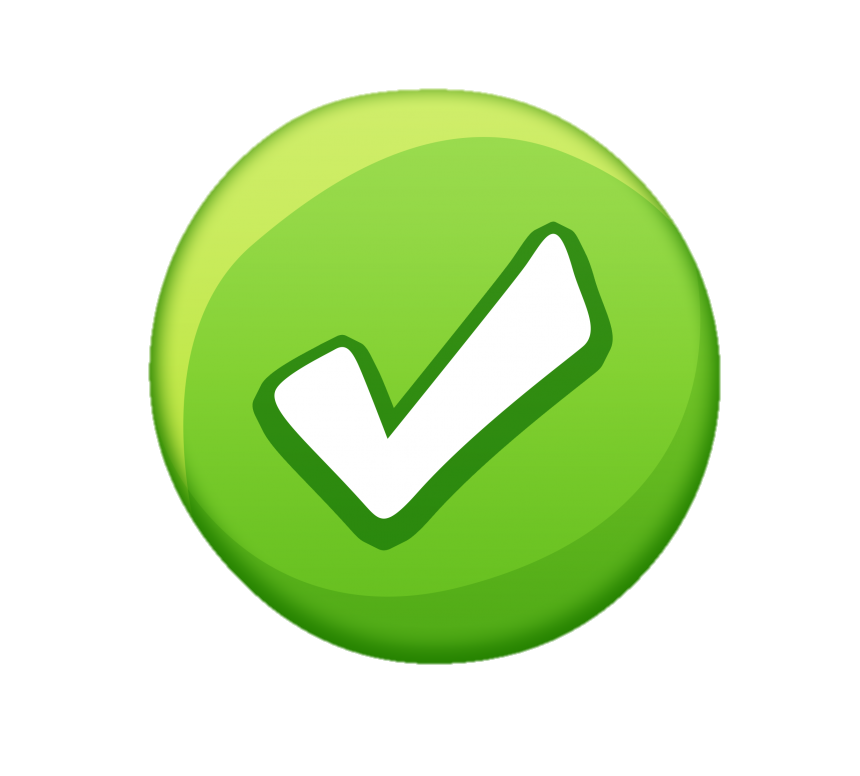 01
Biết xác định phân số, hỗn số.
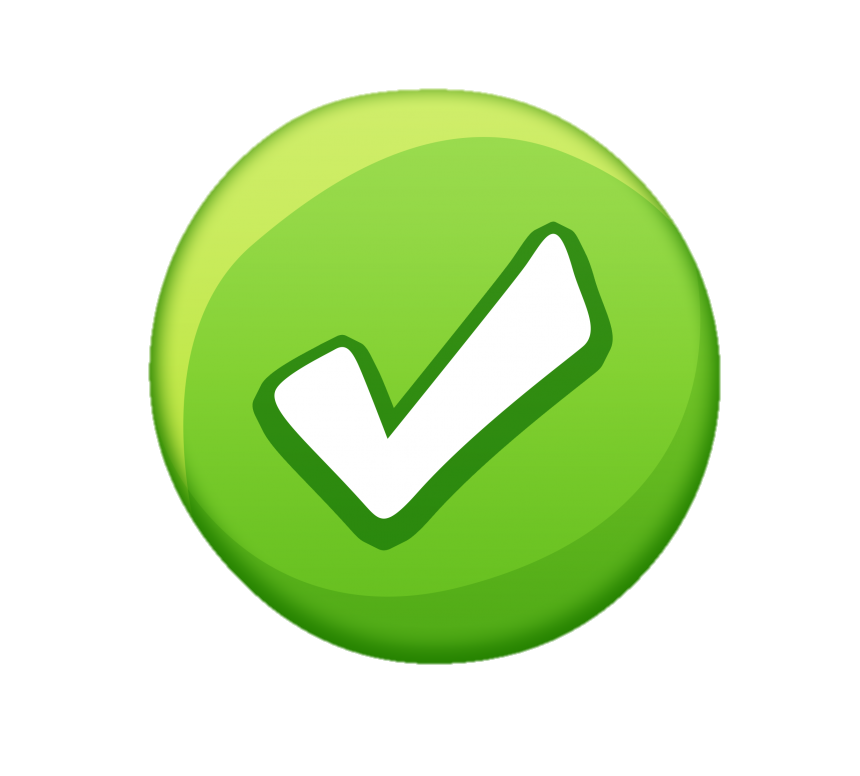 02
Biết rút gọn các phân số.
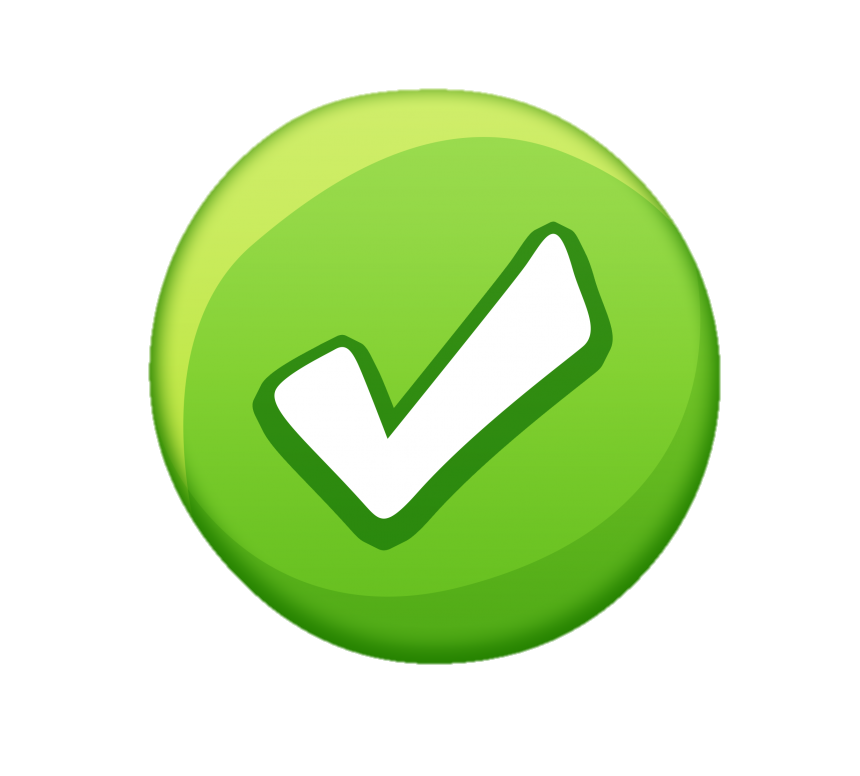 Biết quy đồng mẫu số các phân số.
03
Biết so sánh các phân số cùng mẫu số và khác mẫu số.
04
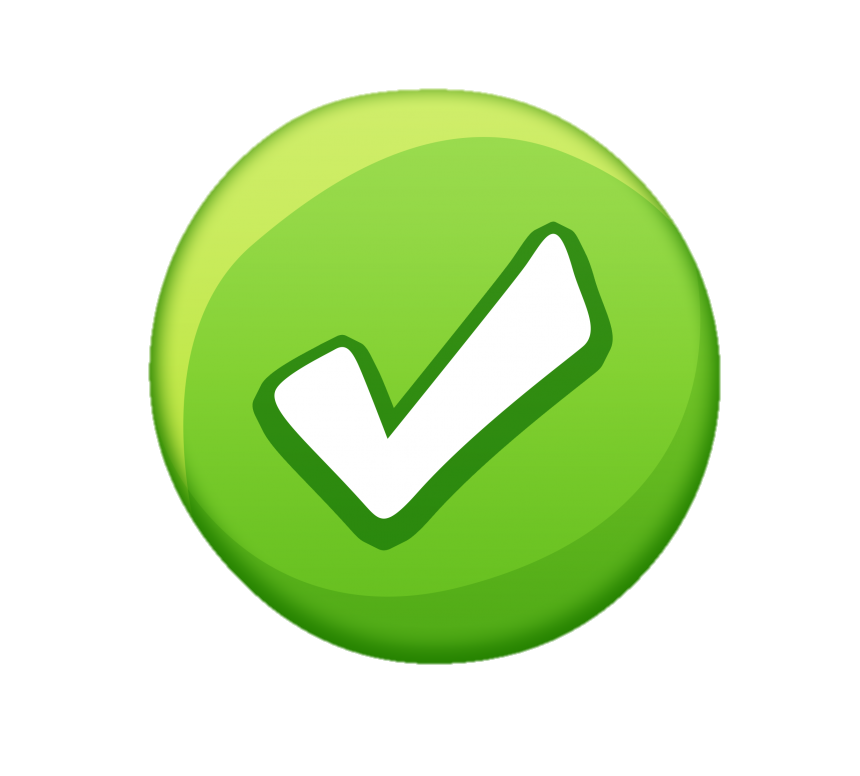 Dặn dò
Chuẩn bị cho tiết toán tuần 29 “Ôn tập về phân số (tt)”.